NOVOROZENECKÉ A KOJENECKÉ OBDOBÍ
IVA BUREŠOVÁ, PSÚ FF MU
POROD
Stahy děložní svaloviny jsou vyvolány hormonem oxytocinem


Při vypuzování plodu se zapojují svaly břišní a bránice

porodní komplikace…
Porod v 38. – 42. týdnu těhotenství, cca 3300 – 3400 g, 50 cm, obvod hlavy – asi 34 cm, dítě je nezralé, závislé na okolí

3 fáze: 
1.	otevírací – smršťování děložní svaloviny, otevření děl. hrdla
2.	vypuzovací – kontrakce dělohy, končí vypuzením plodu
3.	lůžková – plodové lůžko
ZMĚNY PO PORODU
Změna plodového oběhu, nastupuje i malý krevní oběh

Počet srdečních ozev hodinu po porodu cca 125 za minutu

Změny ve složení krve – velký výskyt červených krvinek se brzy znormalizuje – přitom se uvolňuje červené krevní barvivo, které se proměňuje na žlučové barvivo bilirubin. Malá enzymová aktivita jater může způsobit tzv. novorozeneckou žloutenku.

NS – nezralá, jen reflexy
NOVOROZENECKÉ OBDOBÍ
různí autoři uvádí různé datování: 0 – 10 dní  až  0 – 6 týdnů
Vavrda: 0 – 1 měsíc života
Vágnerová: doba adaptace, přizpůsobení se novým podmínkám
Mahlerová definovala toto období jako normální autistickou fázi = min. úroveň psych. fungování na poč. života 
Piaget –  stadium reflexních odpovědí
výzkum
NOVOROZENECKÉ REFLEXY
1. Reflexy, které slouží k přežití
2. Reflexy, kt. jsou pozůstatkem z dřívějších fylogen. fází

Příklady reflexů:
Sací
Úchopový
Moorův (objímací)
Babinského (kožní plantární reflex)
Auropupilární (zornicový, Kutvirtův)
UKÁZKY NOVOROZENECKÝCH REFLEXŮ:
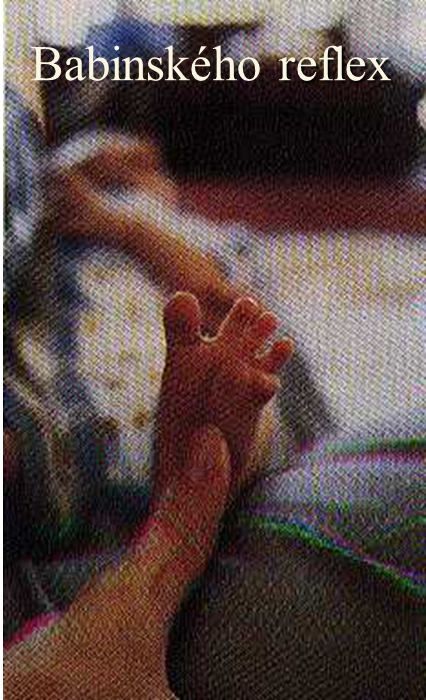 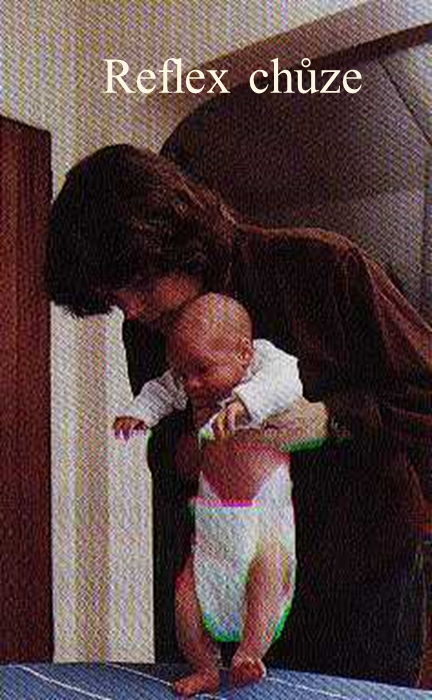 ADAPTAČNÍ REFLEXY
Potravové reflexy: uchopovací, sací, polykací…

Orgánové reflexy: např. reflex vypouštění moči

Obranné reflexy: reakce na podněty, jež jsou organismu nepříjemné
LIDSKÉ JEDNODUCHÉ REFLEXY
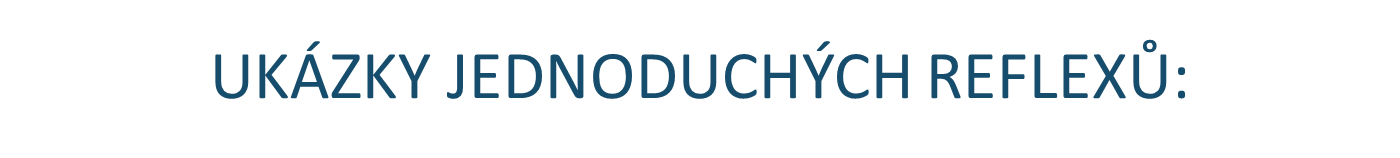 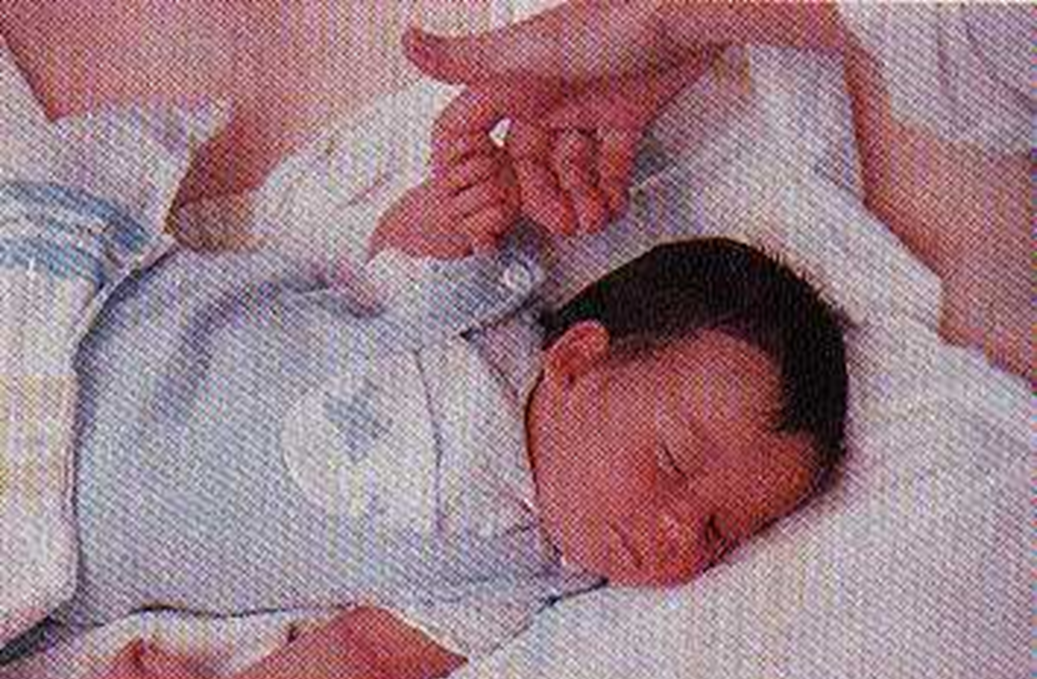 Primitivní reflexy jsou subkortikálně (podkorově) založené reflexy, řízené primitivními mozkovými strukturami

Zpravidla do 1 roku vymizí = známka normálního neurolog. vývoje

Plavací reflex – vymizí v 4 – 6 měsících (dítě zadržuje dech, plave s otevřenýma očima)

Uchopovací reflex (palmární – dlaňový) – vymizí do 4 měsíců

Babinského reflex – vymizí do 8 – 12 měsíců (přejetí hrotem po plosce nohy - roztažení prstů do vějířku)

Moroův [morův] reflex – vymizí do 6 měsíců (dítě na hluk či náhlý pohyb rozhodí ručičky a vypne se do luku, pak dají ruce k sobě)

Chůzový (step) reflex – dítě napodobuje při styku s podložkou chůzi
FCE REFLEXŮ
Testují nervový systém

Adaptivní hodnota

Vliv na vývoj motorických schopností
VÝVOJ MOTORIKY
Je podmíněn zráním centrální soustavy a zráním motorického aparátu

V této souvislosti bývá velmi podceňován vývoj kožního čití pro další zdravý vývoj jedince, který je enormní (má vliv na tělesnou kohezi – Ester Bick aj.)
VÝVOJ HRUBÉ MOTORIKY – 3.měs.
MOTORIKA X SENZORIKA
Pohyby novorozence jsou omezené:
na zádech – asymetrie končetin, hlava ke straně (umí ji otáčet), zaťaté pěsti, reflexní úchop, spontánní pohyby končetin 
na břiše – tendence k plazení – jen reflexní

Soustředění – velmi krátké, schopnost reagovat jen na úzký rozsah podnětů

Zrak – základ orientace, dovede se jen krátce dívat na objekty v jeho zorném poli, vidí cca   20 – 30 cm, nedovede akomodovat, nedovede sledovat předmět, minimum  očních pohybů

Taktilní čití – důležité nejvíce, chlad, teplo, kontakt. změna polohy

Sluch – již v bříšku pozná matčin hlas
SMYSLY
Zrak - vidí, nezralost nervových drah – menší ostrost viděného, přitahován pohybem, snaha jej zachytit, jistá anticipace dalšího pohybu předmětu, rozlišuje barvy a tvary, dává přednost ostrým kontrastům, složitějším tvarům … 

(R. Frantz, 1963), lidský obličej je nejpřitažlivější; už v prvních dnech si novorozenec pamatuje obličej matky
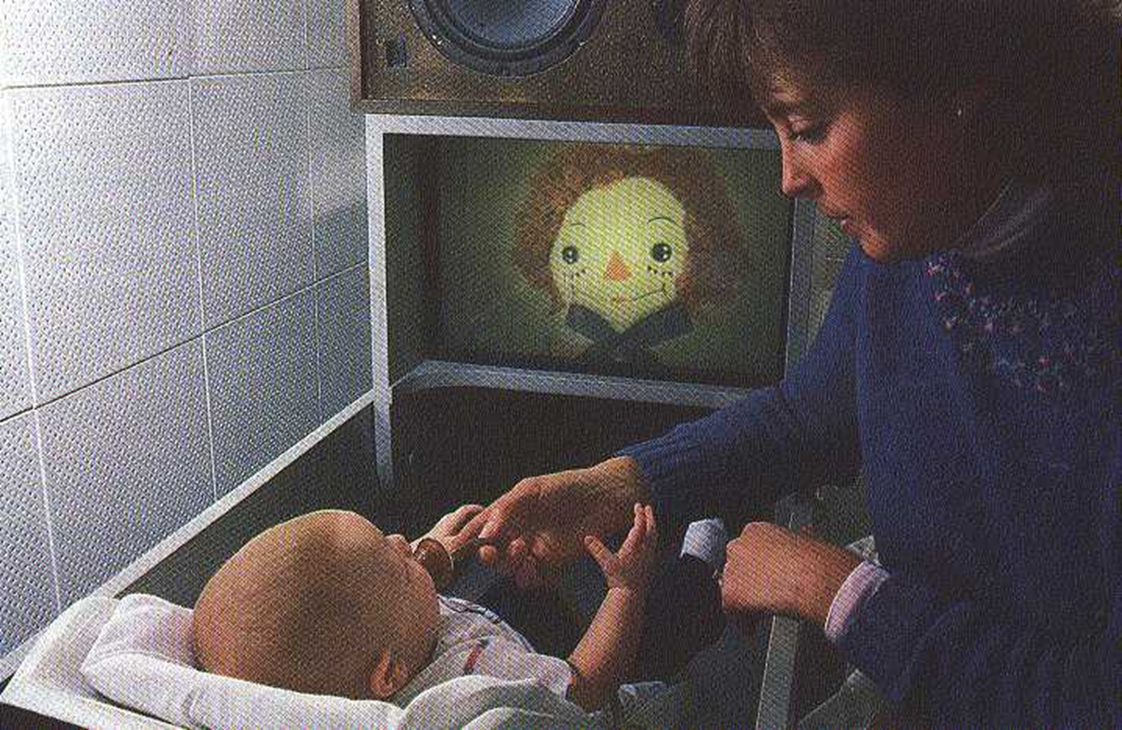 1-2 měsíce se kojenec dívá déle do tváře své matky, než do tváře jiné ženy

Důležité: barva vlasů, účes

Od 2 týdnů je novorozenec schopen rozeznat základní  schémata lidských tváří
Sluch - již prenatálně, dává přednost urč. zvukům, preference ženského hlasu, pozná hlas matky už po narození, otáčí hlavu za zvukem (pouze novorozenci, pak tuto schopnost otáčet hlavu ke zdroji zvuku ztrácí, vyvine se pak až ve 3. – 4. měsíci)
Hmat - již intrauterinně, preference tepla, kontaktu, hmatem se uklidňuje, cucá palec již v bříšku

Chuť a čich - již prenatálně,  nejpozději 6 dní po porodu pozná matku po čichu (odvrací hlavu od cizího prádla, přivrací k věcem matky)
POHYBY
značně „nehotové“ ve srovnání s jinými savci, nezralé

v bdělém stavu asymetrické postavení končetin – tonický šíjní reflex či „šermířský“ reflex – hlava do strany, končetiny na str. hlavy v extenzi, na druhé straně ve semiflexi

ve vzpřímené poloze neudrží hlavu

pěsti zaťaté
SCHOPNOST UČIT SE A ZPRACOVÁVAT INF.
velmi vysoká, hledá v okolí podněty i problémy, naučené je schopen udržet 24 hodin i déle
PROSOCIÁLNÍ CHOVÁNÍ NOVOROZENCE
Reakce na lidský hlas (zejména mateřský)

Úchopový reflex

Plazivé reflexní pohyby

Pláč a křik (rozpláče se, když brečí jiné dítě) 

NOVOROZENEC má ve svém repertoáru všechny dispozice a základní mimické výrazy emocí
OTÁZKY K NASTUDOVÁNÍ:
Intuitivní rodičovské chování (Papouškovi)

Stern (1977), Salk aj.

Synchronizovaná x asynchronizovaná interakce matka-dítě (Brazelton)
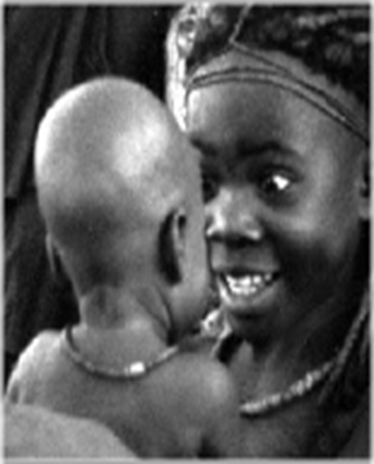 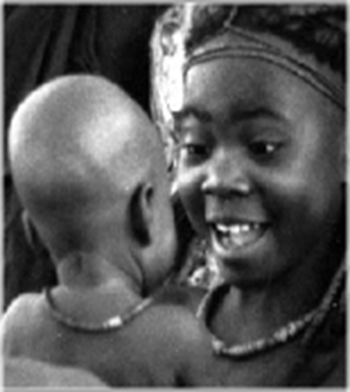 ZÁKLADNÍ BEHAVIORÁLNÍ STAVY U NOVOROZENCE
(Wolff , 1966), dále Brazelton, 1987 vymezili 6 zákl. behaviorálních stavů, které lze pozorovat u novorozence:

1.	Pravidelný, normální spánek (hluboký spánek)
-	oči jsou zavřené, nepohybují se, dech pravidelný, dítě je pasivní a nereaguje na lehké podněty

2.	REM – spánek (lehký spánek)
-	pod zavřenými víčky se oči pohybují, nepravidelný dech, grimasy, záškuby, mírná odezva na mírné podněty

3.	Ospalost (dřímota)
-	přechod mezi spánkem a bdělým stavem (probouzení, usínání), střídavé otevírání a zavírání očí, dítě je vláčné, dech pravidelný
4. Bdělá pasivita
-	dítě je bdělé, ale jen leží, otevřené oči, sleduje okolí, drobné pohyby rtů, očí, dech rychlý a nepravidelný; v tomto stavu se údajně dítě nejlépe podmiňuje

5.	Bdělá aktivita
-	spojená s dyskomfortem – dítě není se svým stavem spokojeno (hlad ..), pohybová aktivita, rychlé pohyby končetin, nepravidelný dech, oči otevřené
6.	Pláč
a)	hladový pláč – rytmický s tendencí zesílit
b)	bláznivý pláč (honey ) – intenzivní vřískot, nepohoda
c)	bolestný pláč – zavýsknutí, pak usedavý pláč
d)	falešný pláč – chybí jen kontakt, chtějí něčeho dosáhnout, ve 3 týdnech a později 

6 – 7 % času novorozenec propláče
reakce matky na pláč – co nejdříve – dítě pak méně pláče, nenaučí se to, lepší interakce s matkou, stav nepohody není tak velký
jiný je pláč zdravých dětí, jiný nedonošených, s Downovým syndromem, s poškozením CNS …
spánek
v 1. dnech – 70 % doby (20 hodin)
probíhá v krátkých intervalech po 45 min. až 2 hod.
4 – 6 týdnů – dítě spí 14 – 15 hodin denně
3. – 7. měsíc – spánek hl. v noci + 2 – 3 usnutí přes den

REM spánek:
po narození     -   50 % spánkové doby
3 – 5 měsíců    -   40 % spánkové doby
6 měsíců          -   30 % spánkové doby
3. – 5. rok        -   ustálení 20 % spánkové doby – po celý život
Nedonošený novorozenec
Těhotenství kratší než 37 týdnů




Příčiny:
poruchy krevního oběhu mezi dělohou a placentou
neurovegetativní přecitlivělost – vyvolá předčasné kontrakce
porucha uzávěru děložního hrdla
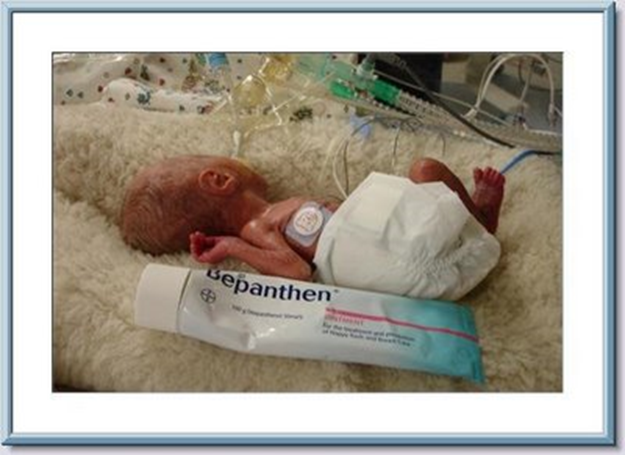 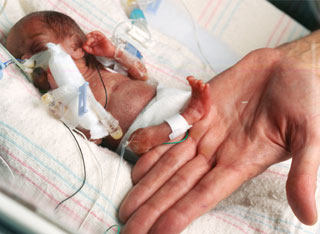 Rizika: kouření matky, stresy, otřesy…

nedonošené  dítě bývá nezralé: nezralost plic – nedostatek kyslíku (hypoxie) vede k poruchám mozku ; žaludek má menší kapacitu, kůže je tenká – obtížná poporodní adaptace, možnost vzniku postižení – MO, slepota, MR …, úmrtí

Je možné, že se narodí nedonošený, ale zralý jedinec = nad 2500 g (hypotrofický jedinec) – většinou netrpí obtížemi
Přenošené dítě
Po 41. týdnu těhotenství, u poloviny z nich žádné dysfunkce, hrozí velká porodní váha (nebezpečí poranění mozku při porodu)
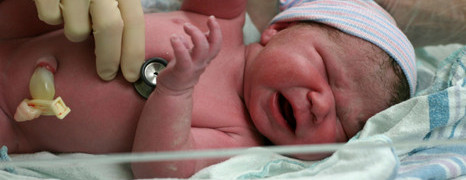 KOJENECKÉ OBDOBÍ
VÝVOJ HRUBÉ MOTORIKY – 2.MĚS.
VÝVOJ HRUBÉ MOTORIKY – 3.MĚS.
v poloze naznak převážně již v symetrické poloze, s ručičkama otevřenýma

v sedu  s oporou pod pažemi většinou již hlava vzpřímená

ve stoji se vzpírá jen málo

na bříšku se začíná opírat o předloktí
VÝVOJ HRUBÉ MOTORIKY – 4.MĚS.
VÝVOJ HRUBÉ MOTORIKY- 5.MĚS.
VÝVOJ HRUBÉ MOTORIKY – 6.MĚS.
spontánně se přitahuje do sedu

s oporou sedí, bez oporu sedí v předklonu (žabí pozice)

aktivně se převrací z břicha na záda
VÝVOJ HRUBÉ MOTORIKY – 7. MĚS.
VÝVOJ HRUBÉ MOTORIKY – 8. MĚS.
VÝVOJ HRUBÉ MOTORIKY – 9.MĚS.
leze po čtyřech

pokouší se pohybově osamostatnit

dokáže se samo posadit, sedí pevně bez opory

vzpřimuje se do stoje u opory

vnímá hloubku
PSYCHOLOGICKÉ ASPEKTY KOJENECKÉHO LEZENÍ
Dostane se sám

Značky

Velikosti

Sociální implikace - vstupují do nových sociálních situací 

jde o výrazný posun směrem k získání sebedůvěry
VÝVOJ HRUBÉ MOTORIKY 11.-12.MĚS.
chodí za ruku nebo s oporou kolem nábytku

samostatná chůze na hranici kojeneckého a batolecího období
RANÉ SENZORICKÉ SCHOPNOSTI
Vnímání barev:
v prvních měsících života je velice omezené
ve 2 měsících kojenec diskriminuje mezi základními barvami spektra
 4-5 měsíc - schopnost organizovat různé odstíny barev do kategorii
Vnímání kontrastu:
první týdny neschopnost odlišit malé elementy od sebe
2 měsíce schopnost vnímat i tyto elementy
podobné u vizuálního skenování např. obličeje 

V 7-10 měsících je kojenec schopen vnímat a reagovat na emocionální složku obrázků (FRANTZ, 1963)
Zraková ostrost:
Vzhledem k nezralosti zrakových drah je  mnohem menší a dospělé ostrosti vidění dosahuje až kolem 1 roku

Zraková pozornost:
Za obvyklých okolností se rychle vyčerpává, ale často může být obnovena přiložením nového podnětu.
Sluchová citlivost:
Již od narození existuje schopnost sluchového rozlišování:
otáčení hlavičky ke zvukovým podnětům – 3 dny
preference komplexních zvuků před tóny
odlišení melodií
zvuk jazyka : diferenciace mezi hláskami ba, ga, da…
Rozlišování lidské řeči:
Od prvních dnů umí dítě rozeznat hlas své matky
Má tendenci chovat se výběrovým způsobem (preferuje ženský hlas před tichem nebo neutrálním zvukem)
Preferuje řeč adresovanou dítěti (miminku) před řečí určené dospělému
Hmat:

se rychle vyvíjí
rychlý je i vývoj vnímání  bolesti... 

To vše nasvědčuje o pokročilému neurálnímu vývoji - mnohem pokročilejším, než se dříve předpokládalo
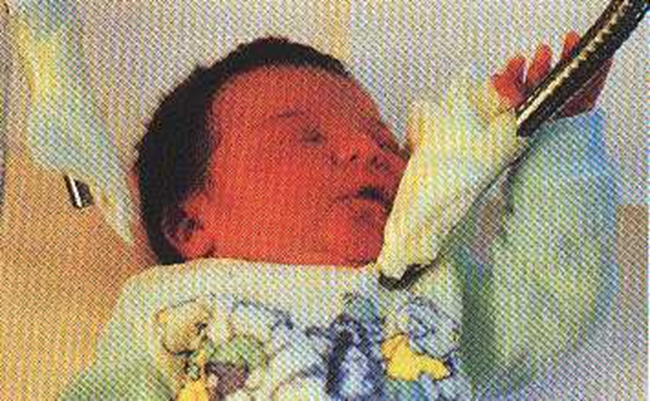 Čich a chuť:
Zkoumání výrazů tváře na                     čichové podněty
Chovají se výběrovým                           způsobem, výrazem obličeje              preferují určité vůně před jinými 
Tyto schopnosti se vyvíjejí až po druhém dni života -předpokládají určitou míru učení

Chuť – preference sladkého
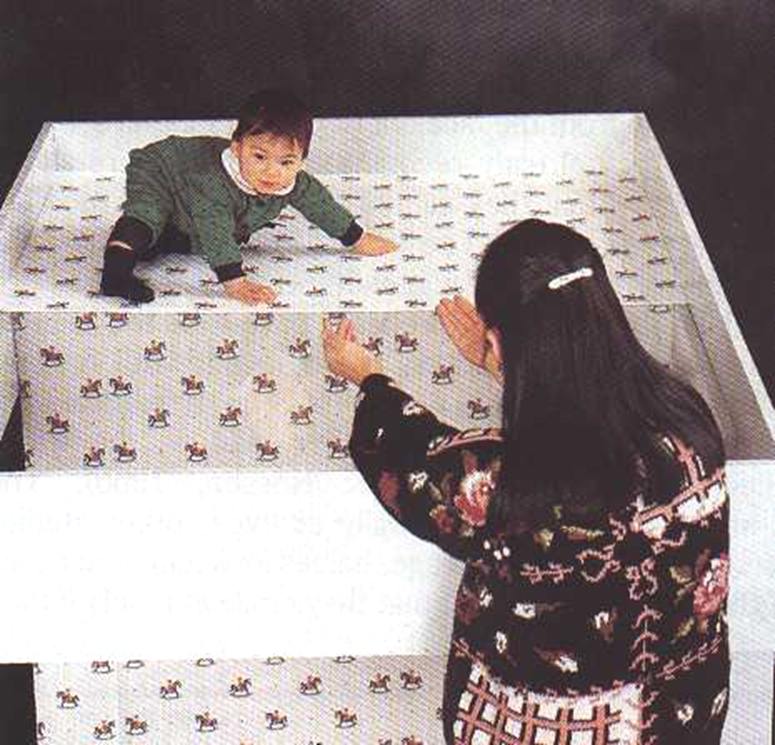 Rovnováha a pohyb

Vnímání hloubky

Vyvíjí se v závislosti                                                       na na nacvičené pozici
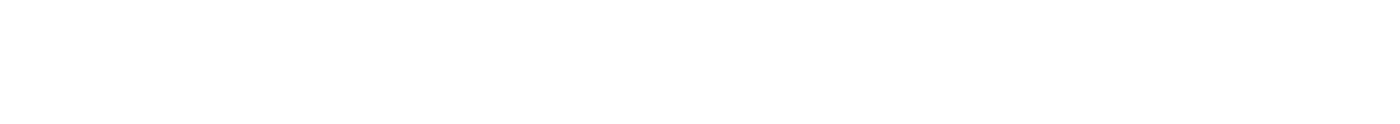